ГБОУ «Лицей 470»ТЕМА ПРОЕКТА :«Аббревиатуры и сокращения как лингвистическая особенность онлайн общения».Выполнила : Завитаева Ангелина Алексеевна, ученица 9 «Б» класса.Руководитель: Боронина Елена Юрьевна, учитель английского языка ГБОУ «Лицей 470».
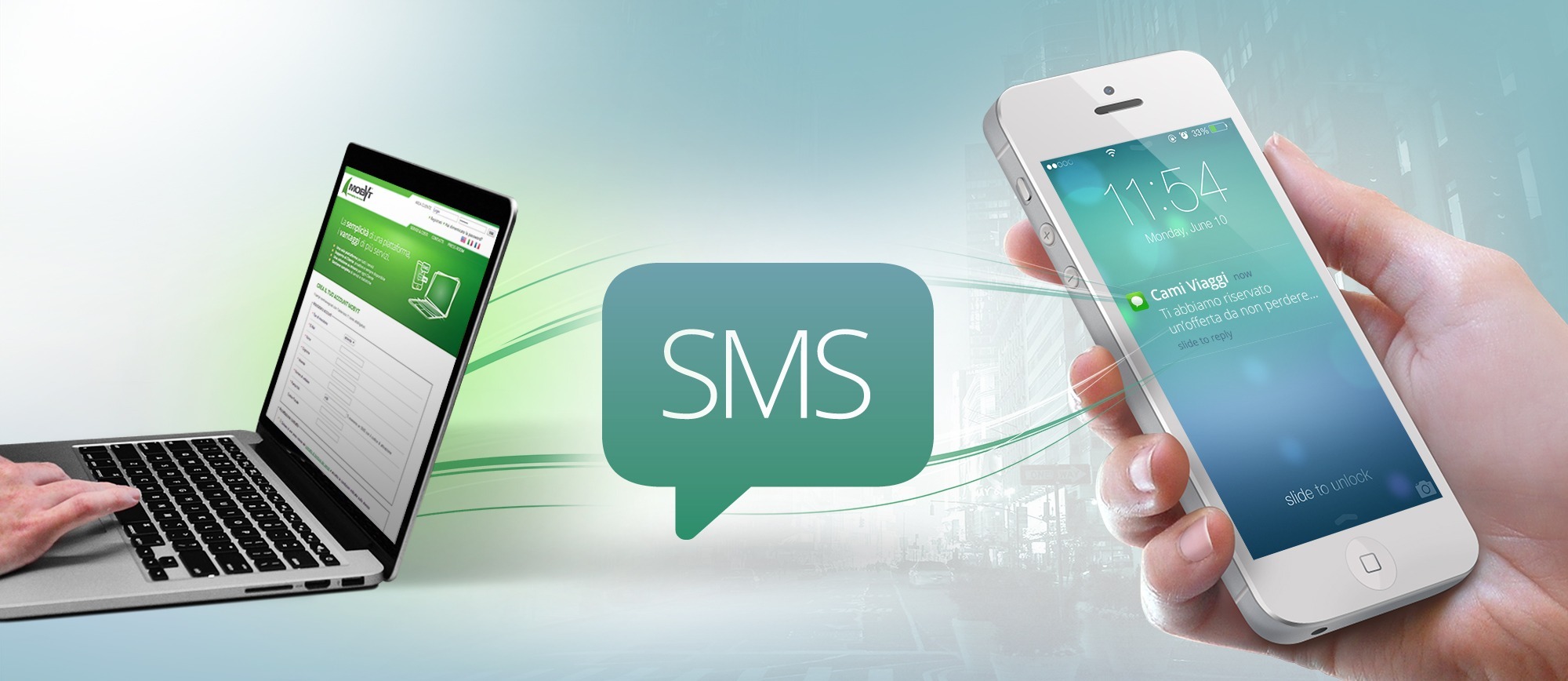 Г. Санкт-Петербург
2021 год.
ЦЕЛЬ ПРОЕКТА : Изучить англоязычные сокращения, используемые при онлайн общении.
Задачи проекта: 
Рассмотреть особенности современного  смс-языка и причины его возникновения
Познакомиться с существующими способами образования и типологией сокращений;           
 Провести и проанализировать анкетирование среди 9-х классов;
 Составить словарь сокращений, распространенных в английском языке.
1
АКТУАЛЬНОСТЬ ПРОЕКТА:
Актуальность проекта состоит в том, что большая часть общения моих сверстников происходит через интернет: это удобно и доступно. Но время не стоит на месте, и все, в том числе и английский язык, подвергается изменениям. Нужно отметить, что многие английские слов подвергаются сокращениям в смс-языке, и люди, которые ведут активную личную переписку в интернете с англоговорящими респондентами, нуждаются этих знаниях, чтобы понимать и быть понятыми.
2
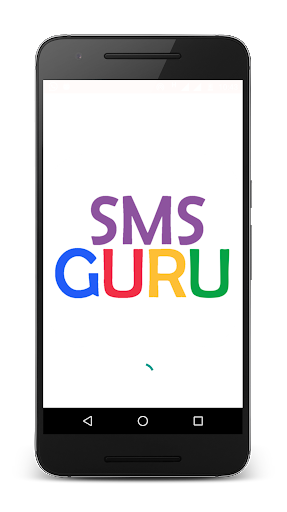 АНКЕТА:
Как часто вы пользуетесь  интернет ресурсами для переписки?
А. Постоянно   Б. Редко   В. Не пользуюсь
Пользуетесь ли вы сокращения и при переписке в интернете?
А . Да       Б . Нет  
Почему вы сокращаете слова?
А. Экономлю время   Б. Лень писать полностью   В. По привычке
Следите ли вы за речью при общении в мессенджерах и социальных сетях?
А . Да    Б. Нет
Знаете ли вы какие-либо  sms-сокращения , используемые в    английском  языке?
А. Да     Б. Нет
Понимаете ли вы значение этой фразы :
    Hi m8, HRU? HMU anytime n I’ll help u right away.
Хотите ли вы узнать больше о сокращения в английском языке?
А. Да    Б. Нет
3
Анализ анкетирования:
4
Сокращения как тенденция современного языка:
Лингвистические причины:
Принцип  экономии  языковых и речевых усилий - это универсальный эволюционный процесс развития языка, суть которого заключается в упрощении и экономии.
Принцип экономии вызван фактором оперативности передачи и понимания коммуникативной информации.
В словообразовании тенденция  экономии находит свое выражение в создании аббревиатур – сокращений.
5
ЧТО ЭТО ЗНАЧИТ :
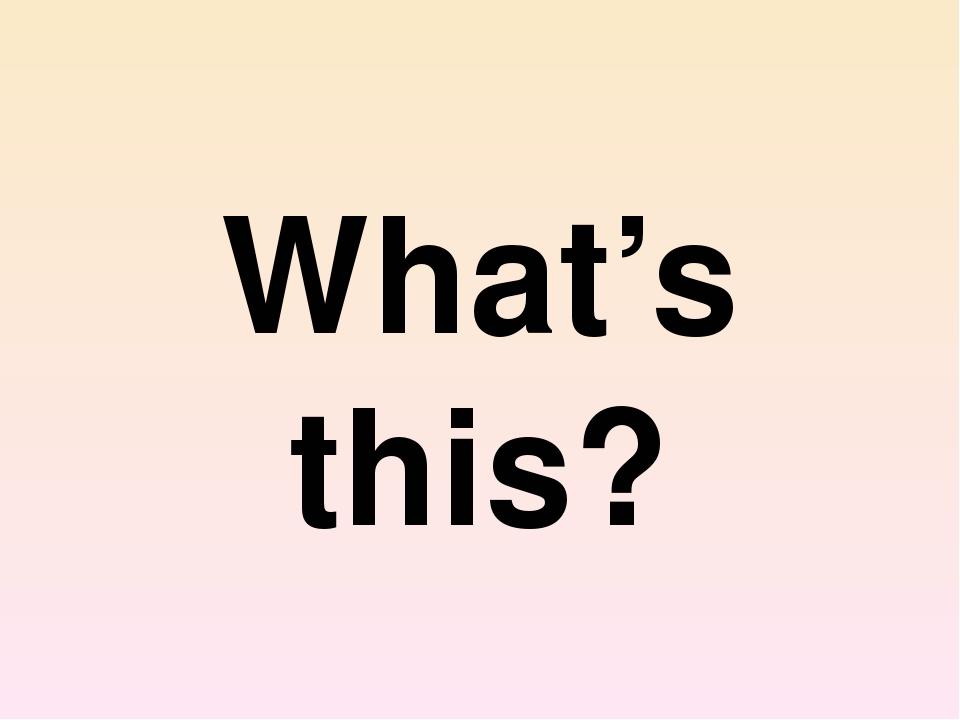 6
Лингвистические особенности СМС –текста:
В смс сообщениях используют особый язык(texting - текстинг). Отличительной его чертой является передача максимума смысловой информации при использовании минимального количества символов. Сообщения в интернете - это мини-текст, содержащий информацию личного характера.
Основные черты:
Графическая компрессия;
Фонетическая орфография(как слышим, так и пишем);
Редукция;
Аббревиация;
Особая пунктуация(использование смайликов-эмотиконы );
7
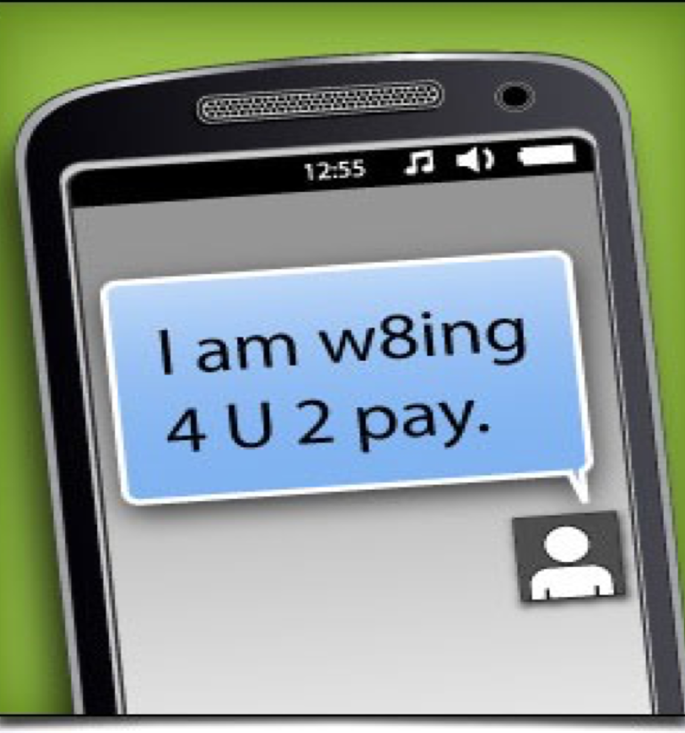 Способы и виды сокращений
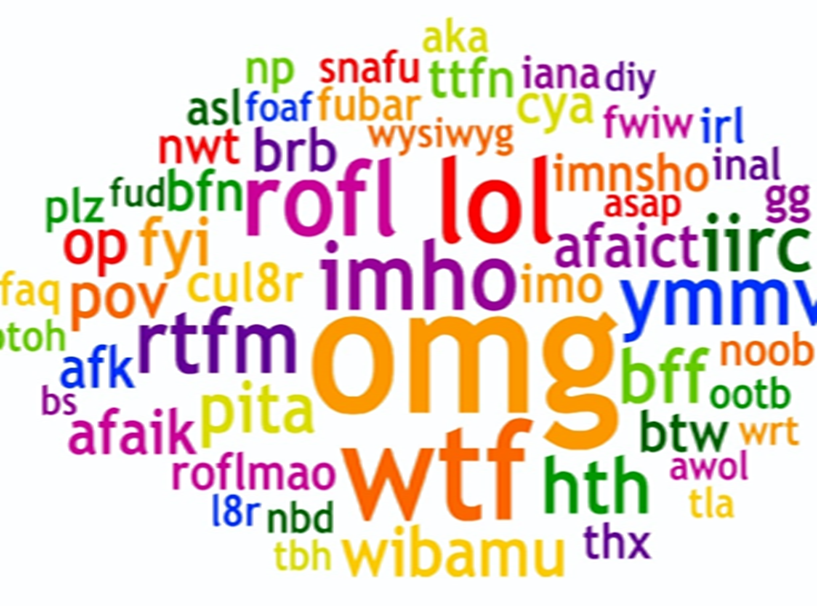 8
Виды сокращений:
Сленговые(неформальные):
Их используют в неформальной речи, в интернет общении.
К ним относятся:
BD/BDAY-birthday (День рождения);
IDK-I don’t know (Я не знаю);
BRB-(I’ll)Be right back (Сейчас вернусь) и т.д.
Общепринятые(формальные):
Их используют в деловых беседах, в бытовой речи, научных областях и др.
К ним относятся сокращения названий месяцев, дней недели: 
 Jan- January(январь);
 Feb-February(февраль);
 Mar-March(март) и т.д.
9
Типы образования сокращений:
10
Аббревиатура- слово, образованное из начальных звуков слов, входящих в исходное словосочетание.
Среди основных экстралингвистических факторов, способствующих процессу аббревиации, лингвисты отмечают: 
 Увеличение потока информации;
 Быстрое развитие средств массовой коммуникации, особенно в письменной речи;
 Интеграцию и дифференциацию наук,  совместную исследовательскую работу ученых разных стран, обмен научной информацией.
Аббревиация- это способ образования слов, направленный на создание более коротких слов  от других слов или словосочетаний.
11
Аббревиации подвергаются:
12
АКРОНИМ- это сокращение, для которого называют не каждую букву слова в отдельности, а лишь ее звук. Такое сокращение читается как обычное слово.
13
Заключение:
Итак, английские сокращения в электронной переписке являются неотъемлемой частью современного общения подростков в Интернете. Однако, стоит обратить внимание, что чрезмерное употребление сокращений значительно обедняет речь человека.  Следует также помнить, что богатая и выразительная речь является признаком культурного и образованного человека.
14
Использованные Источники:
Сокращения в английском языке https://www/study/ru/article/grammar/sokrashcheniya-v-angliyskom-yazyke
И. А. Воробьева «Аббревиация как способ словообразования современного английского языка» - Казанский вестник молодых ученых. Педагогические науки. Теоретические и практические вопросы современной лингвистики. №4(7), Т.2, 2018.
Аббревиация определение понятия, толкование и значение https://www.textologia.ru/slovari/lingvisticheskie-terminy/abbreviaciya/?q=486&n=273
Аббревиатура определение понятия, толкование и значение https://www.textologia.ru/slovari/lingvisticheskie-terminy/abbreviatura/?q=486&n=272
И.Н. Кубышко «Аббревиация – закономерное явление в английском языке» -Омский научный вестник №6(102), 2011.
Список самых распространенных сокращений, используемых в Оксфордском словаре английского языка (Oxford English Dictionary; OED) http://public.oed.com/how-to-use-the-oed/abbreviations/ .
15